The rural school as a place for sustainable community development.
Nischolan Pillay – University of Johannesburg
Yashaen Luckan - University of Kwa-Zulu Natal
SASUF 2019
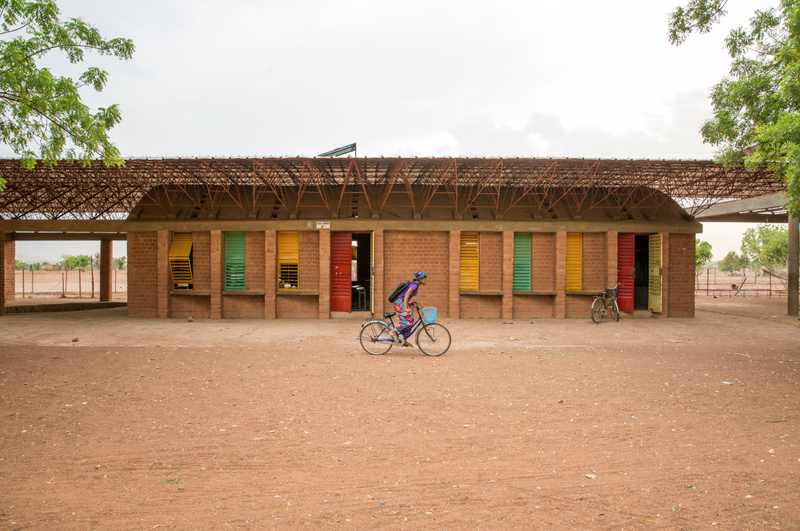 Key Question
Can a Rural School act as a Quasi-Community Centre for sustainable community development?
Aim of the Paper
To understand the Socio-Economic challenges affecting rural areas.
To analyse the value of the rural school as a Quasi socio-economic community facility.
To define Architectural design principles for the adaptive use of the rural school.
Introduction
Human Rights
Freedom
Democracy
Majority
Interest
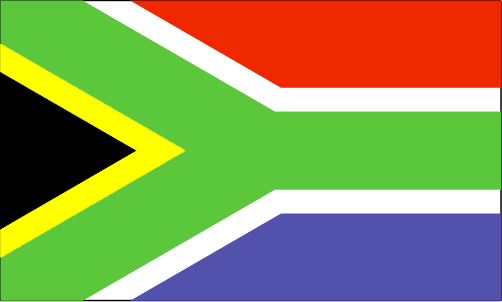 Minority Interest
Lack of Involvement
Equality
NOT Democracy
Exploitation
Inequality
Consequences of the past
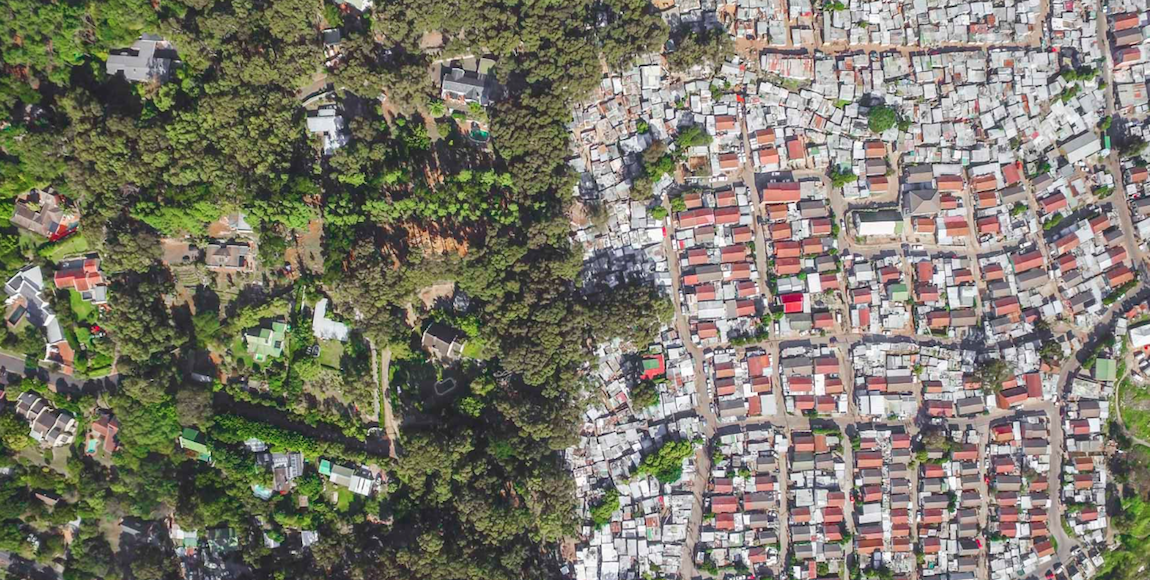 Urban
Rural
Privileged
Poor
Spatial Justice
Space
Social
Justice
Space
Space
Space
Spatial Justice must inextricably be linked to physical geography 
and the term will not suffice using other formats 
(Soja, 2009; pp.1)
Spatial Justice
Social
(In)Justice
Space
Marcuse (2009; pp.3) locates the term Spatial Justice as a derivative to Social Justice which is placed in a physical location. He further argues that Social (In)Justice occurs before space is involved steering the theory into a social agenda (Marcuse, 2009; pp.3).
Defining Rural
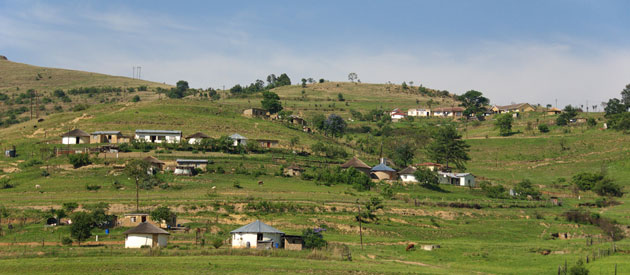 The word “Rural” has a stubborn reference to geography that is used in common definitions; A place or space located outside a developed city, or a view of the countryside (Hoggart, 1988; Halfacree, 1993; Cromartie and Bucholtz, 2008).
A place located outside an Urban area which shows resilience to various challenges that it encounters.
Poverty
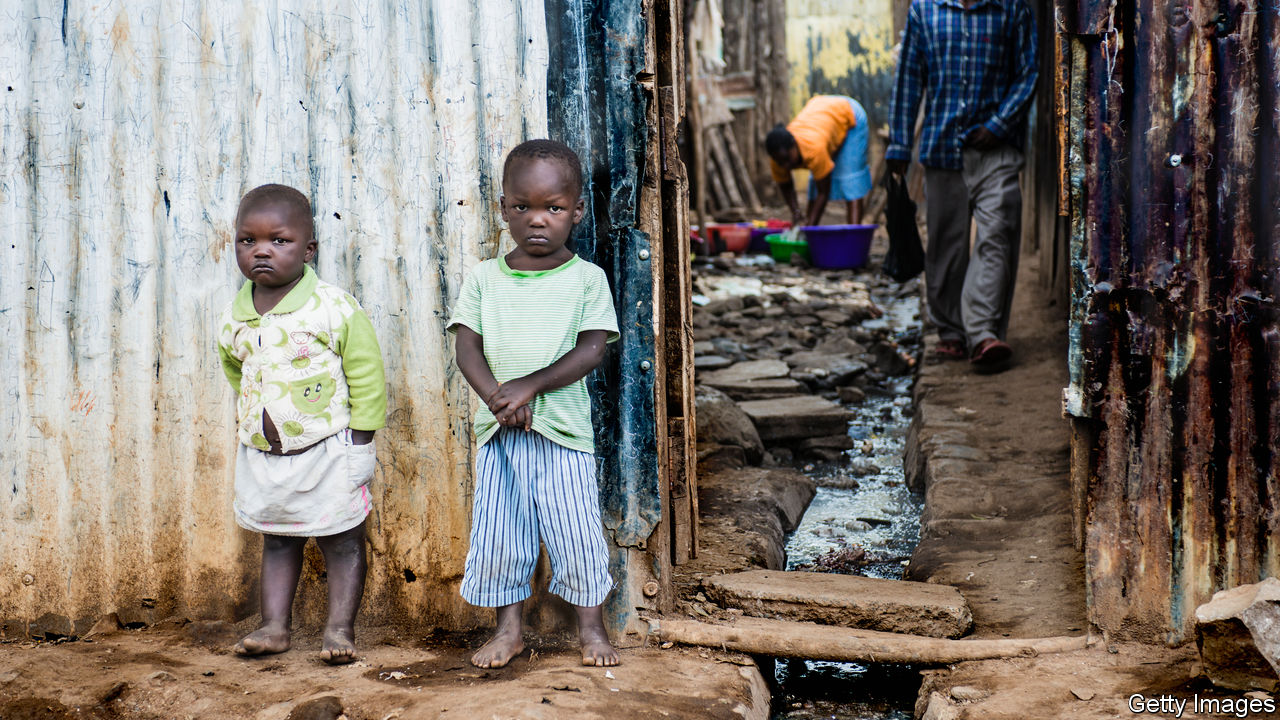 One of the most stand-out complications of rurality in South Africa is poverty. According to Fransman et al (2019; pp.50) one key objective of the South African government after the end of apartheid was the alleviation of poverty, disparities and imbalances of the past.
Social and Community Capital
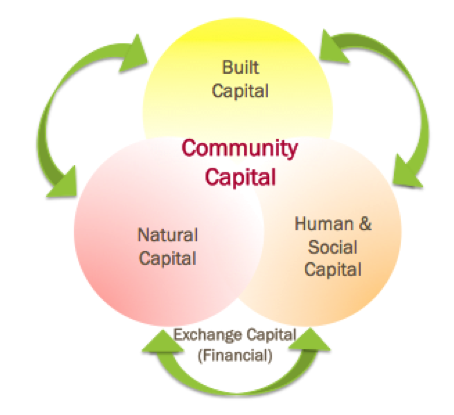 “Social capital is the aggregate of the actual or potential resources which are linked to possession of a durable network of more or less institutionalized relationships of mutual acquaintance and recognition-or in other words, to membership in a group-which provides each of its members with the backing of the collectively-owned capital, a ‘credential’ which entitles them to credit, in the various senses of the word.”
Bourdieu (2018; pp.51)
Intellectual capital migration
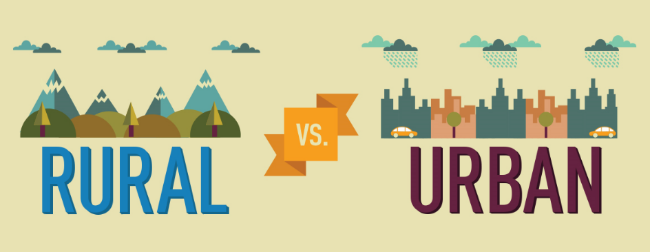 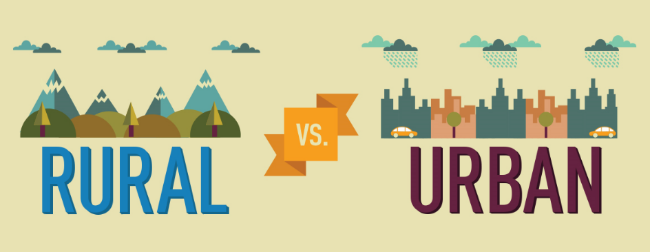 Malhoit (2005; pp.11) states that rural communities are rapidly losing their population size and in return the economy of that rural community suffers.
The Rural School
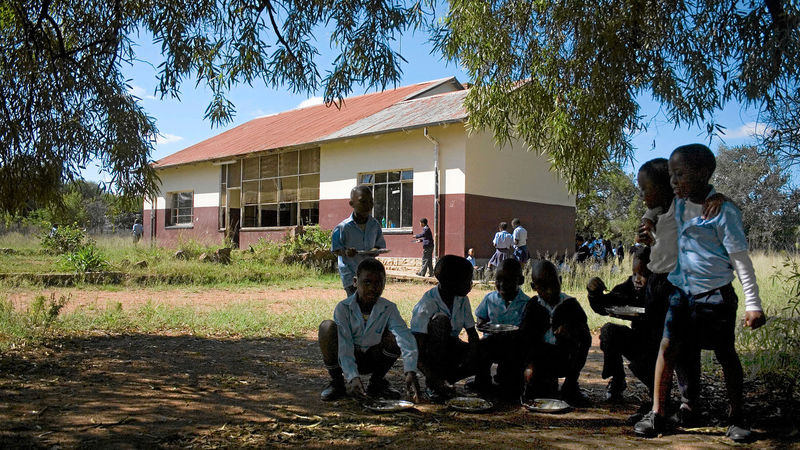 “The school is the most important public institution in a rural community, a rallying point for services to poor families and children, a polling place, the library, and the community centre. Rural schools also represent the economic lifeblood of the community.”
Malhoit (2005, pp.10)
Rural School - Policy
“The Special case of Rural and Farm Schools” the ANC government raises an important point; “Where possible, schools will operate as Community Learning Centres with a range of after-school activities linked to the social, educational, health and recreational needs of the community, linked to rural development projects” 
(ANC Education Department, 1994).
Rural School - Policy
A high quality of education in line with the democratic principles of the constitution of South Africa and the 2030 National Development Plan initiative.
A detailed financial implementation plan for rural schools
The Department of Basic Education is to monitor and evaluate the implementation of the Rural school Policy.
The improvement of rural education by providing support services including but not limited to health, social development, transport and economic development.
Interlinking the various levels of education into a holistic view of transformation where education mediates development. 
     (Department of Education, 2018; pp.23)
Precedent
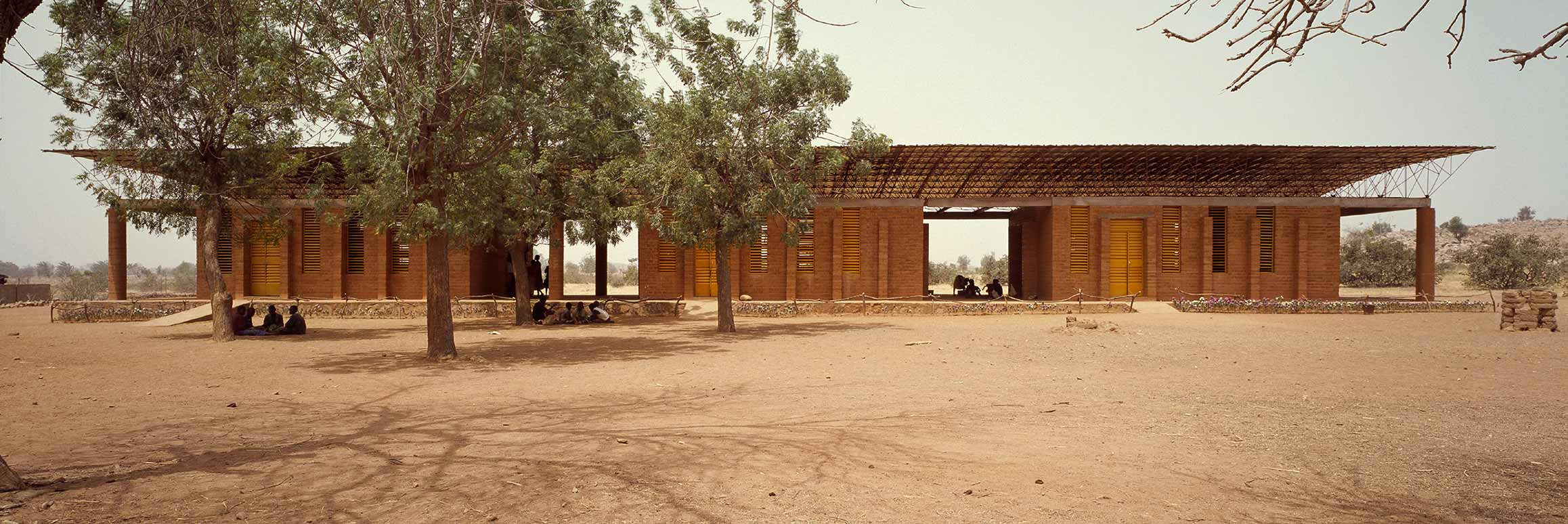 Gando Primary School – Francis Kere
Precedent
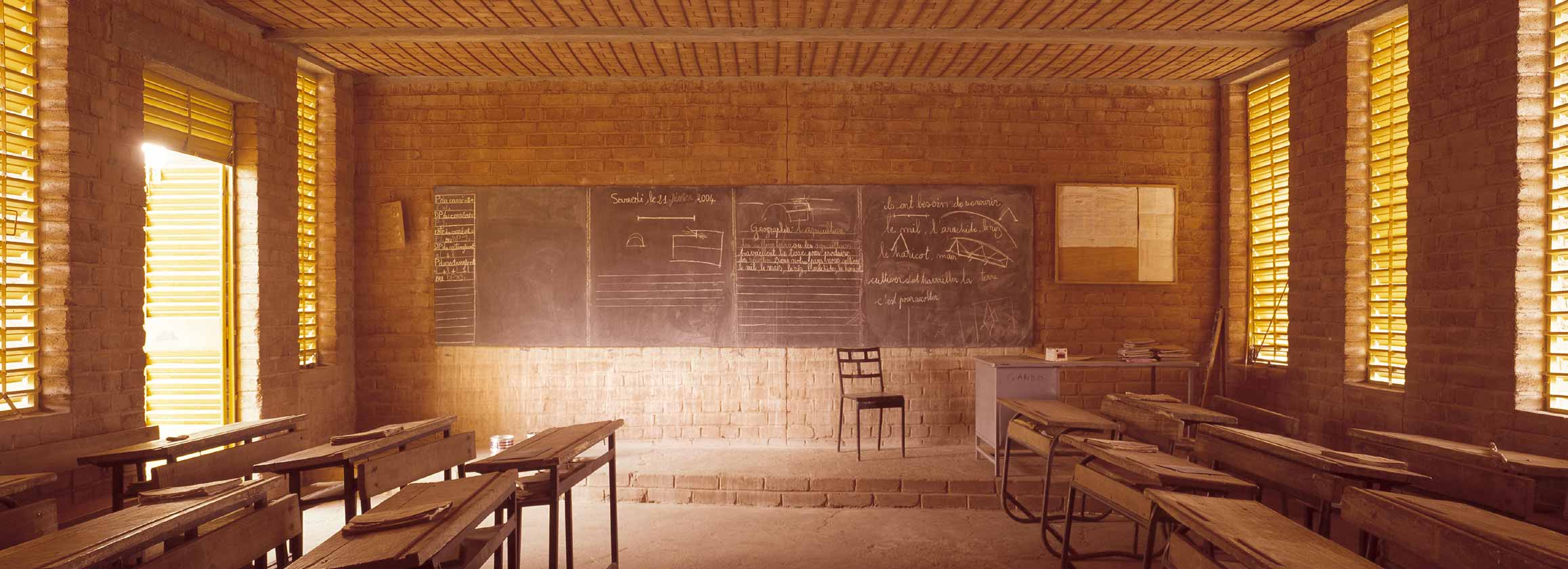 Gando Primary School – Francis Kere
“The process has had other rewards, too. Many of the workers who have been trained on site have since found work as skilled labourers on construction sites beyond Gando”.
(Kéré, 2012; pp.68)
Discussion and Proposition
Potential of a School to act as a quasi-community centre.
Flexible spaces to allow for various activities.
Technology enabled spaces for access to resources – 4IR.
Community led/participatory design process.
Rural School as an Economic Driver.
Rural School as a Community Assest.
Thank You